Welcome / Dynnargh dhywgh
www.healthycornwall.org.uk
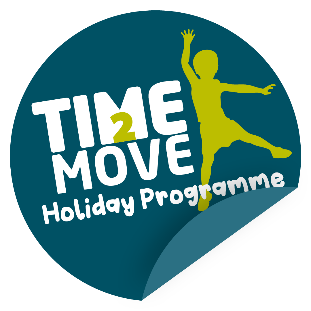 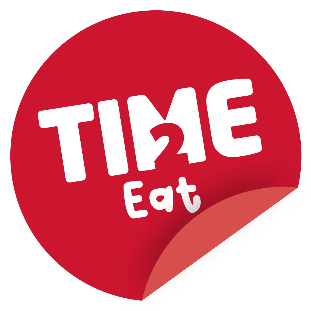 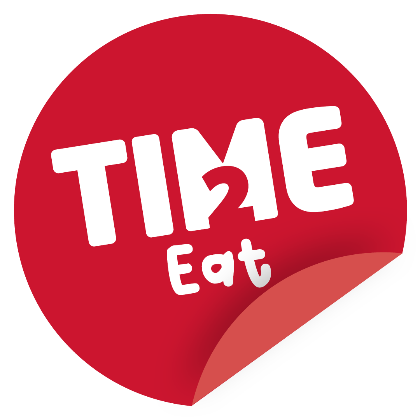 An Introduction to School Food Standards and HAF Nutrition education guidance
In accordance with:
School food standards practical guide - GOV.UK (www.gov.uk) & 
Holiday activities and food programme 2022 - GOV.UK (www.gov.uk)
HAF guidance on Nutritional education
Providers must include an element of nutritional education each day aimed at improving the knowledge and awareness of healthy eating for children. These do not need to be formal learning activities and could for example include activities such as:
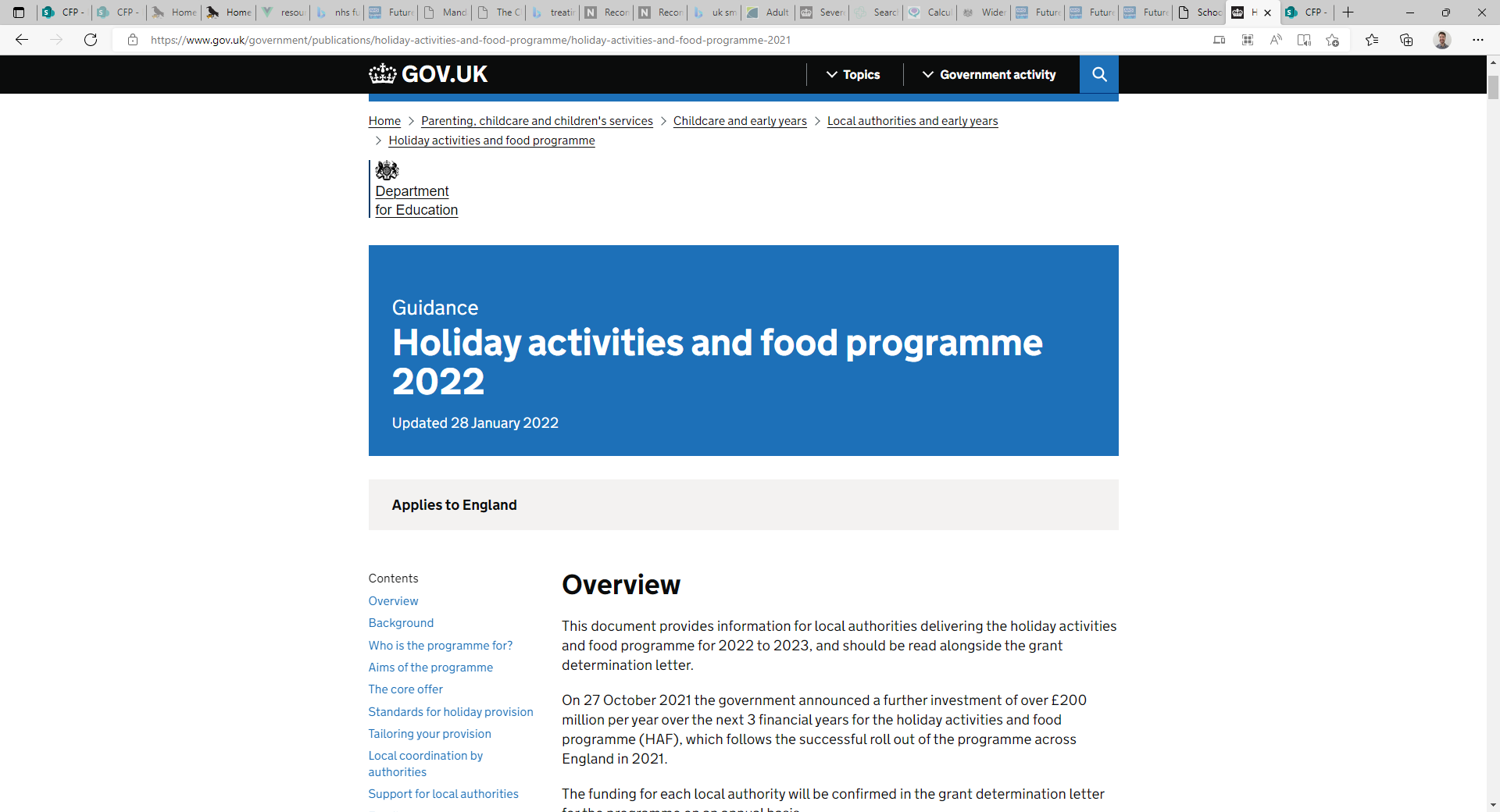 Holiday activities and food programme 2022 - GOV.UK (www.gov.uk)
School Food Standards
Purpose:

“These school food standards are designed to help children develop healthy eating habits, and ensure that they have the energy and nutrition they need to get the most from their whole school day.” – Department of Education
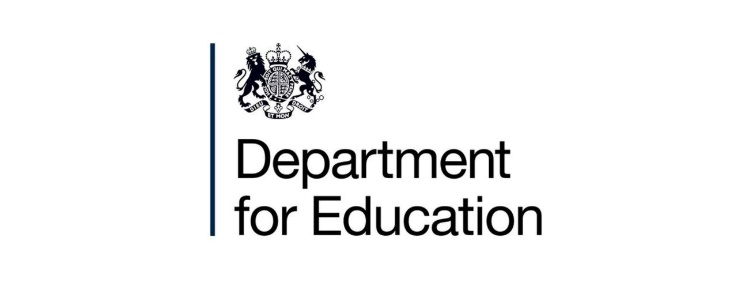 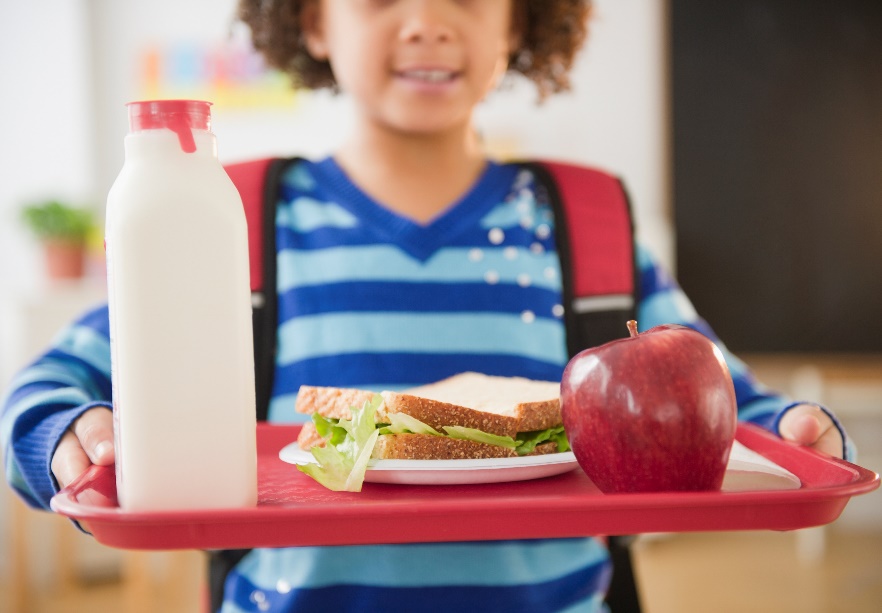 This Photo by Unknown Author is licensed under CC BY-NC-ND
[Speaker Notes: Source: School food standards practical guide - GOV.UK (www.gov.uk) 

Food should be served in a pleasant environment where children can eat with their friends

As a general principle, it’s important to provide a wide range of foods across the week. Use fresh, sustainable and locally sourced ingredients (best of all, from the school vegetable garden) and talk to the children about what they are eating.]
What are the health consequences of poor eating behaviours
National Child Measurement Programme (NCMP) 2019/20
Prevalence of overweight (including obese) children
Consistent early intervention for prevention is crucial
National Child Measurement Programme, England 2019/20 School Year - NHS Digital
[Speaker Notes: Recent data is unavailable at local authority level due to the Covid-19 pandemic affecting the ability to get into schools 

National sample (10%) NCMP data shows an estimated prevalence increase both categories at the National level, however due to the sample size a true up to date estimate of local authority NCMP data is currently unavailable.]
What is known….
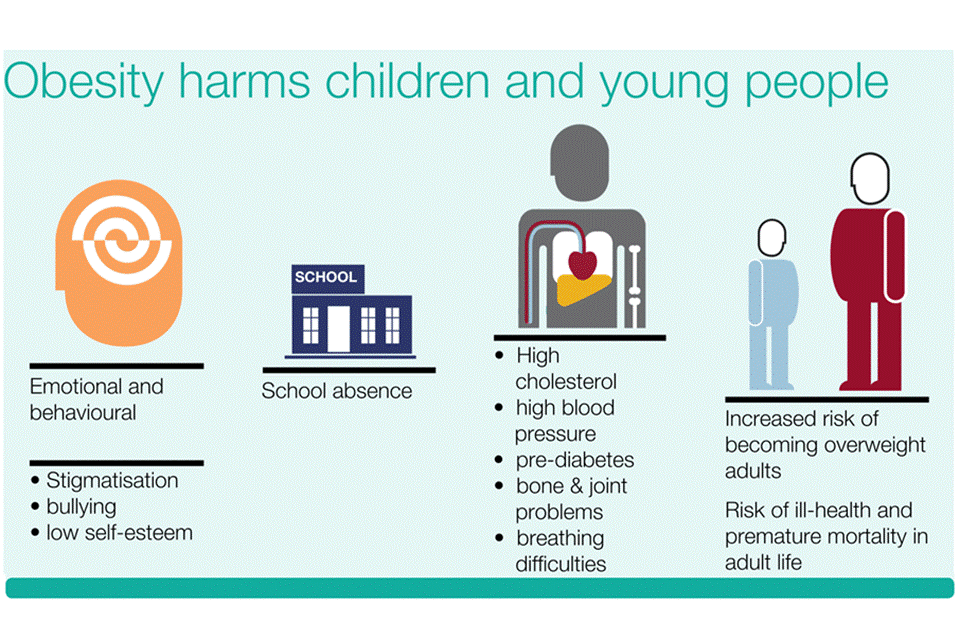 Childhood obesity: applying All Our Health - GOV.UK (www.gov.uk)
[Speaker Notes: Sources: Childhood obesity: applying All Our Health - GOV.UK (www.gov.uk)

Notes:

Excess energy, high saturated fat, sugar and salt, and low intakes of fruit and vegetables, oily fish and fibre is associated with longer term health problems, including increased risk of heart disease, type 2 diabetes, stroke and some cancers.
It also has impacts beyond physical health, such as increased school absence and emotional/behavioural effects.
Importantly, overweight and obese children are also more likely to become obese adults, and have a higher risk of morbidity, disability and premature mortality in adulthood. 
So it’s vital we tackle this unhealthy food culture at school.]
School food standards
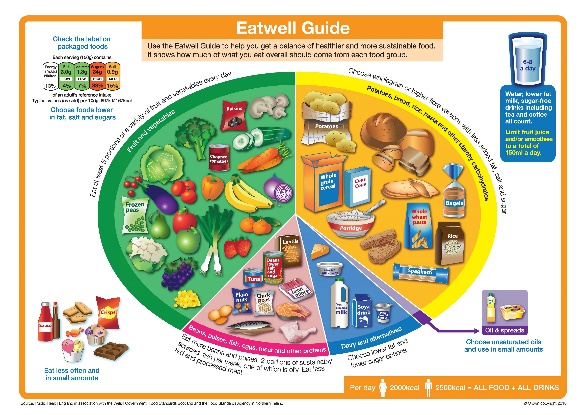 What is a balanced diet?
School food standards practical guide - GOV.UK (www.gov.uk)
[Speaker Notes: Signpost to School food standards practical guide for approved meal ideas

Unrefined starchy foods= Complex carbs (Wholegrain and low sugar foods)]
The School Food standards tea towel tool
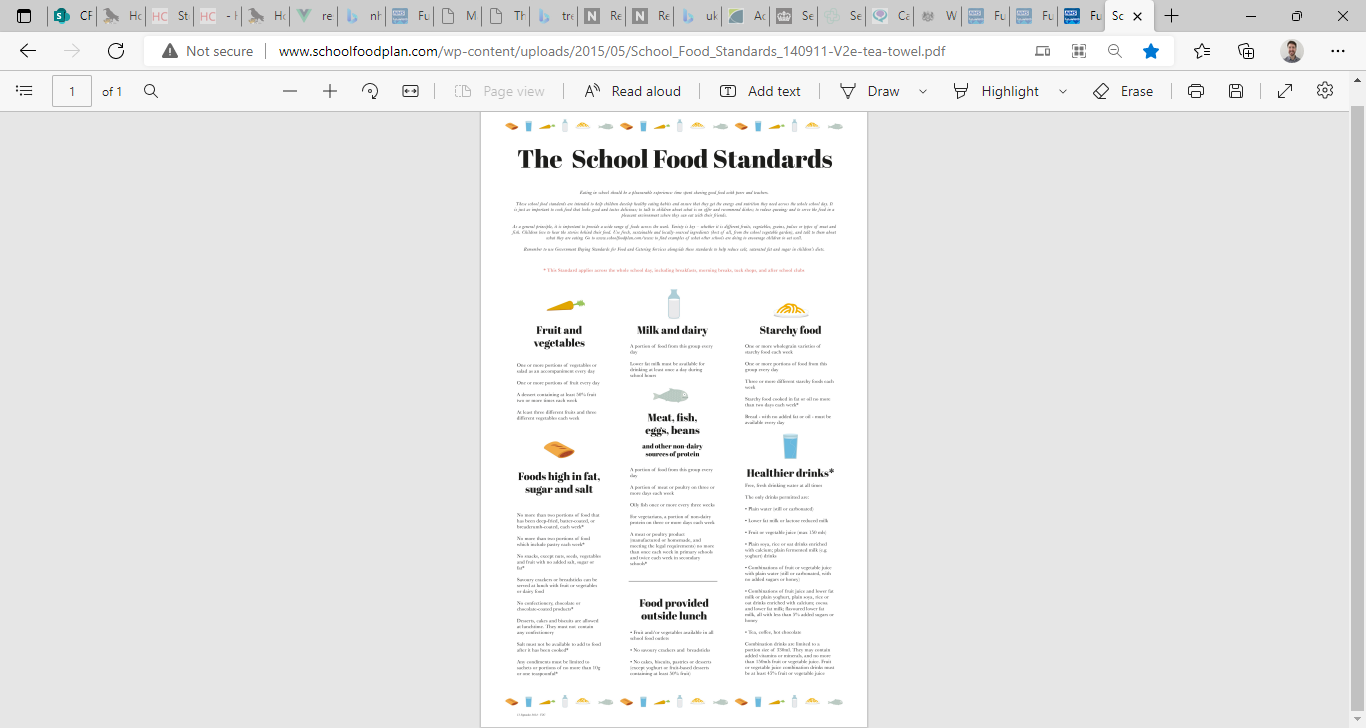 School_Food_Standards_140911-V2e-tea-towel.pdf (schoolfoodplan.com)
Fruit and Vegetables
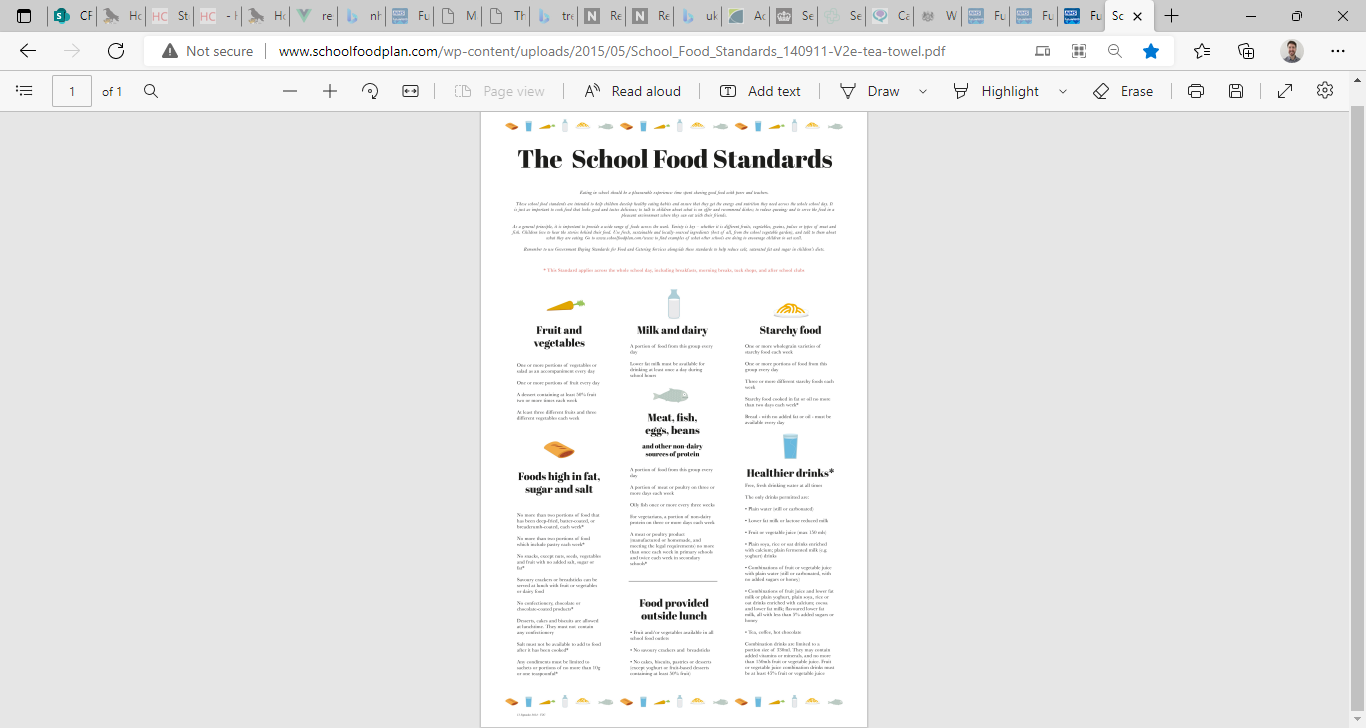 School_Food_Standards_140911-V2e-tea-towel.pdf (schoolfoodplan.com)
Milk and dairy
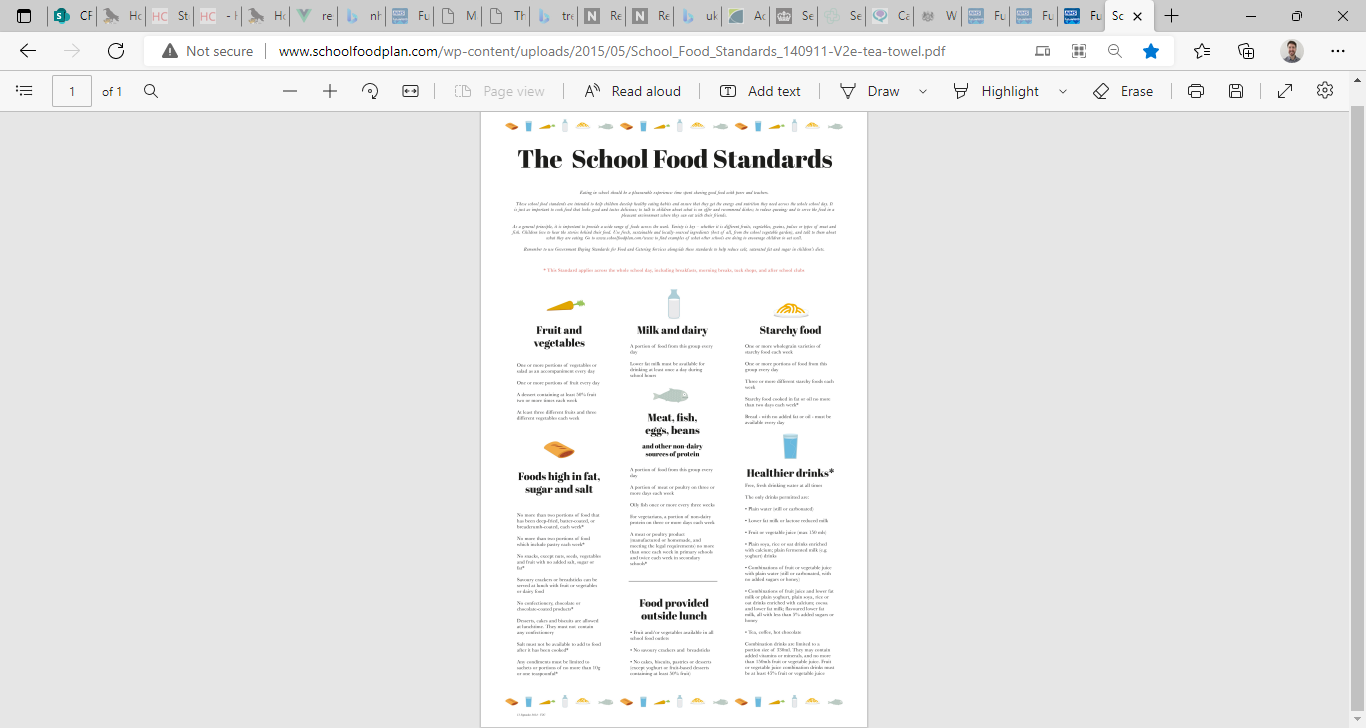 School_Food_Standards_140911-V2e-tea-towel.pdf (schoolfoodplan.com)
Starchy food
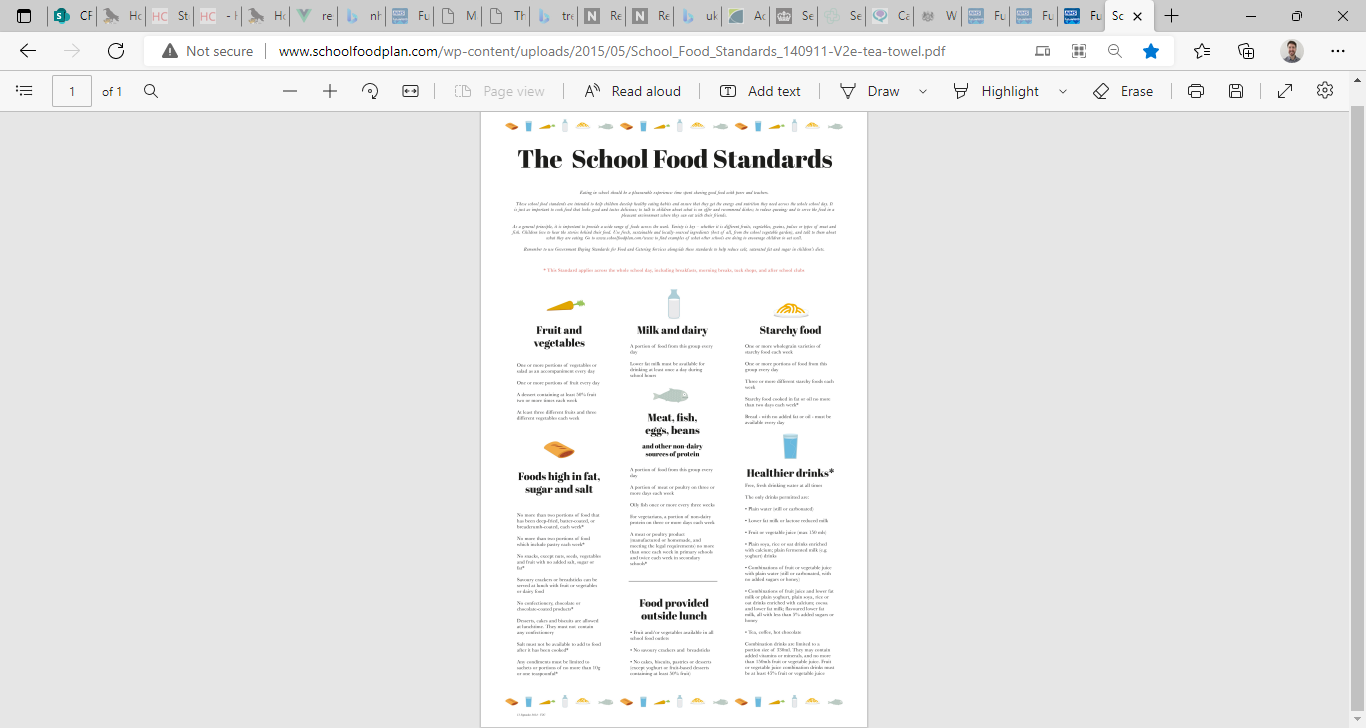 School_Food_Standards_140911-V2e-tea-towel.pdf (schoolfoodplan.com)
Food provided for outside of lunch
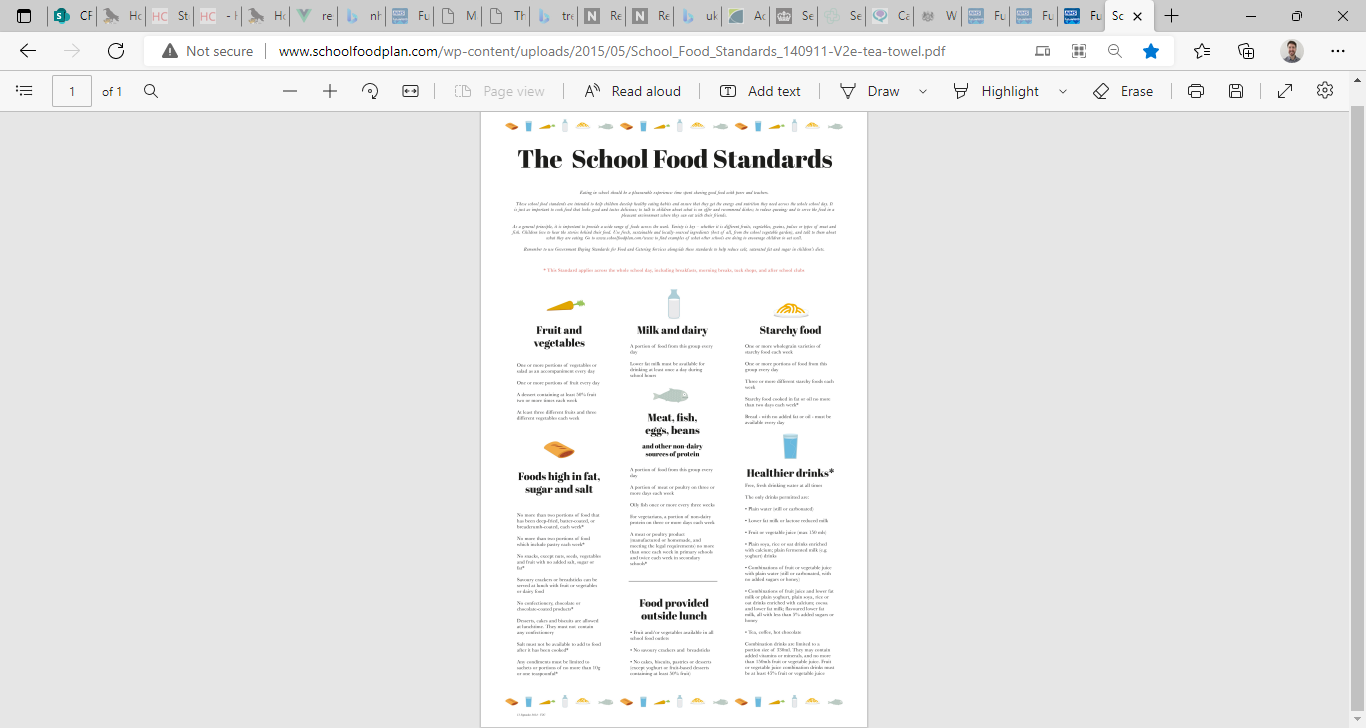 School_Food_Standards_140911-V2e-tea-towel.pdf (schoolfoodplan.com)
Foods high in fat, sugar and salt
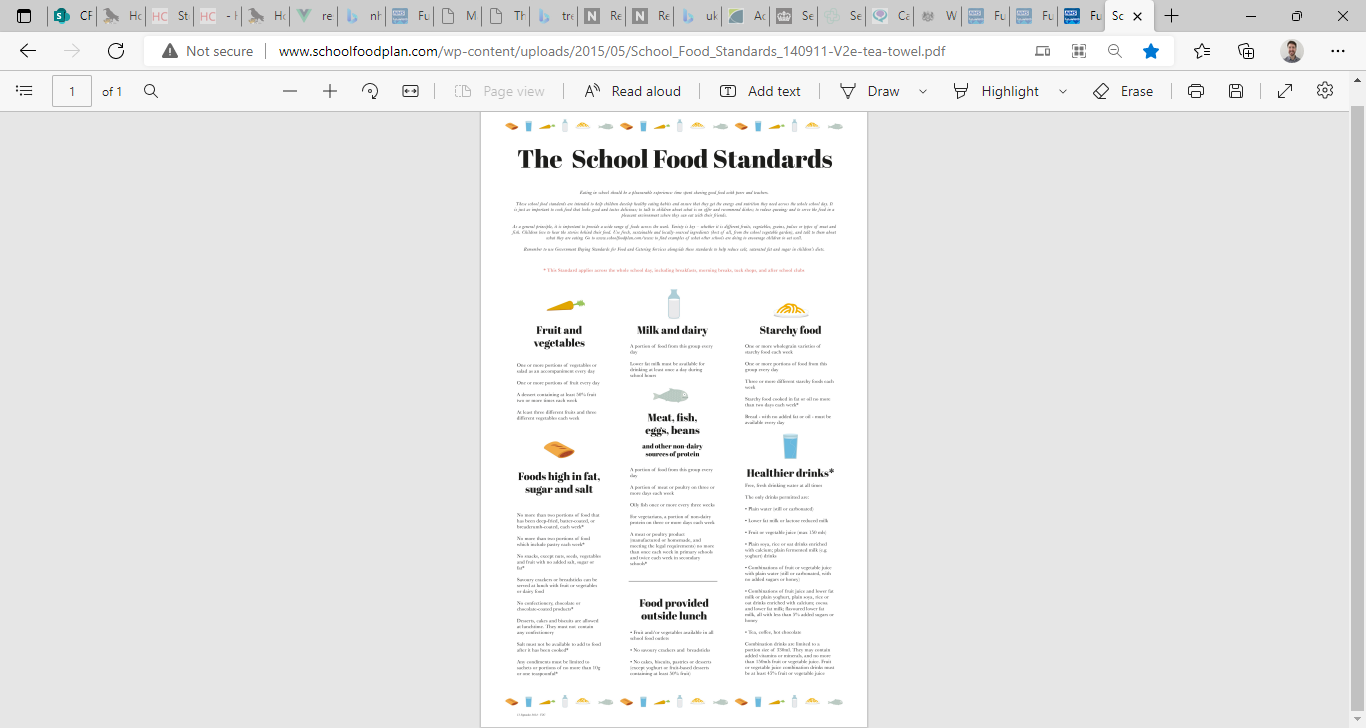 School_Food_Standards_140911-V2e-tea-towel.pdf (schoolfoodplan.com)
Healthier drinks
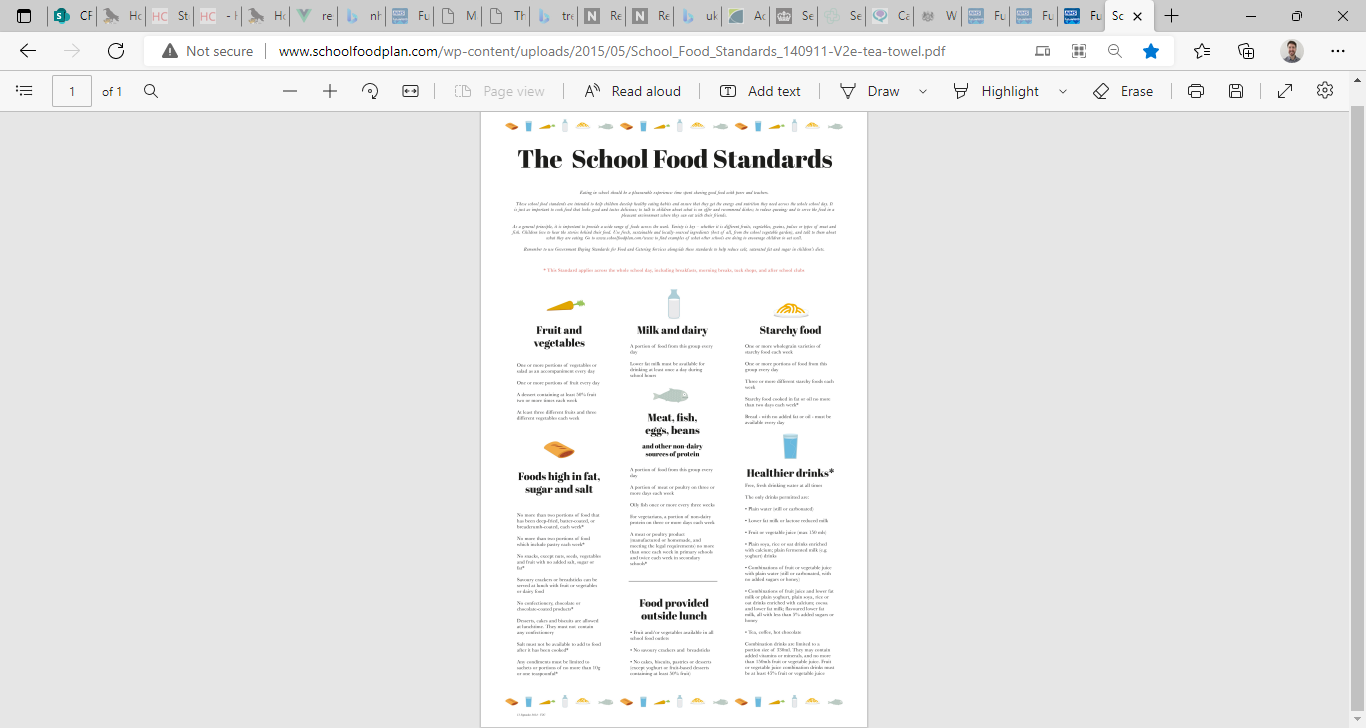 School_Food_Standards_140911-V2e-tea-towel.pdf (schoolfoodplan.com)
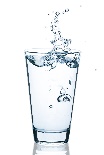 Healthier drinks
Free, fresh drinking water should be available at all times
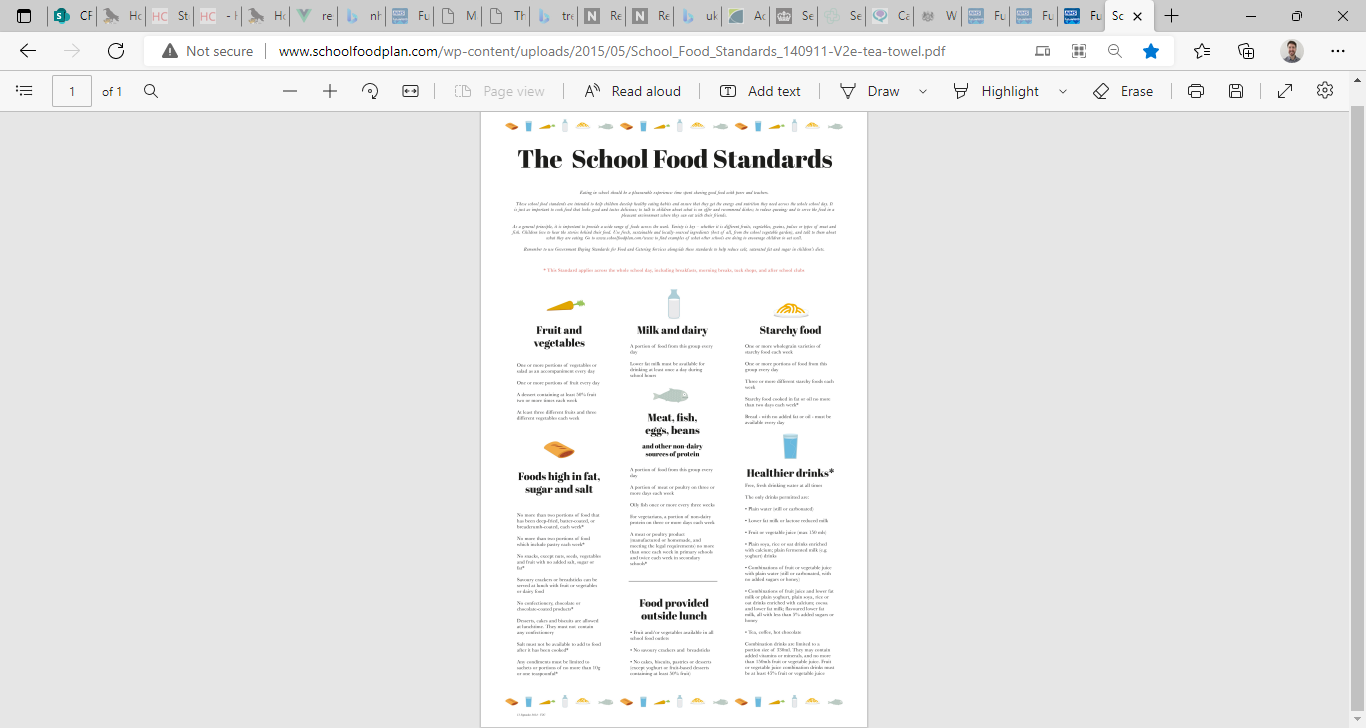 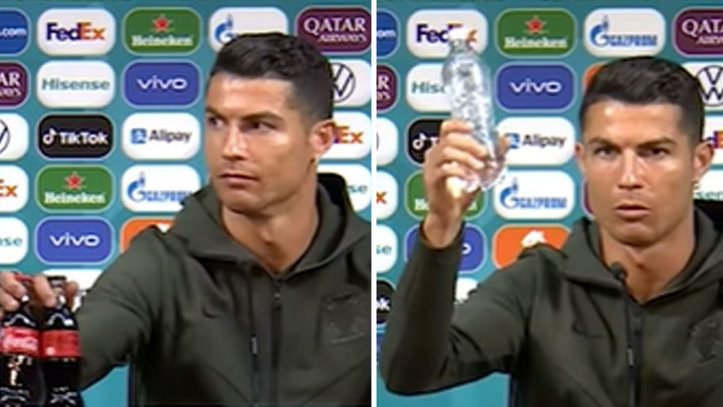 School_Food_Standards_140911-V2e-tea-towel.pdf (schoolfoodplan.com)
This Photo by Unknown Author is licensed under CC BY-NC-ND
[Speaker Notes: Notes: 

Tea, Coffee, Hot chocolate are allowed (caveat with comments around caffeine and sugar)

Combination drinks are limited to a portion of 330ml. No more than 150 ml fruit or vegetable juice. 
Fruit or vegetable juice combination drinks must be a minimal of 45% fruit or vegetable juice.]
Some Apps to help with making healthier choices…
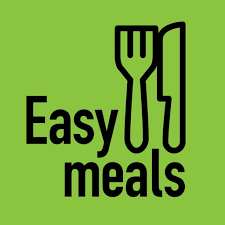 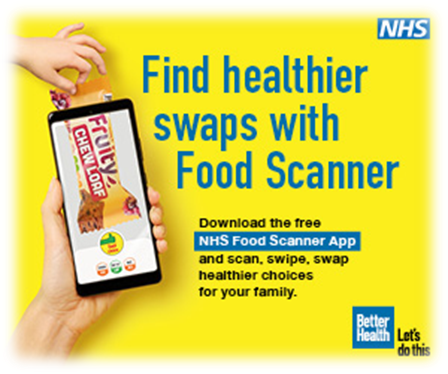 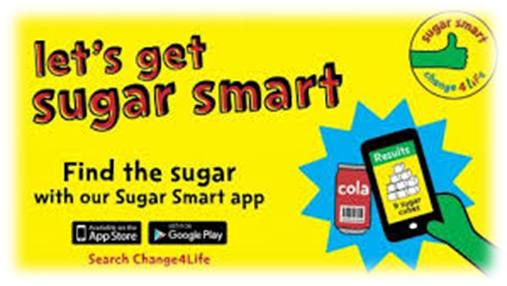 Please remember…
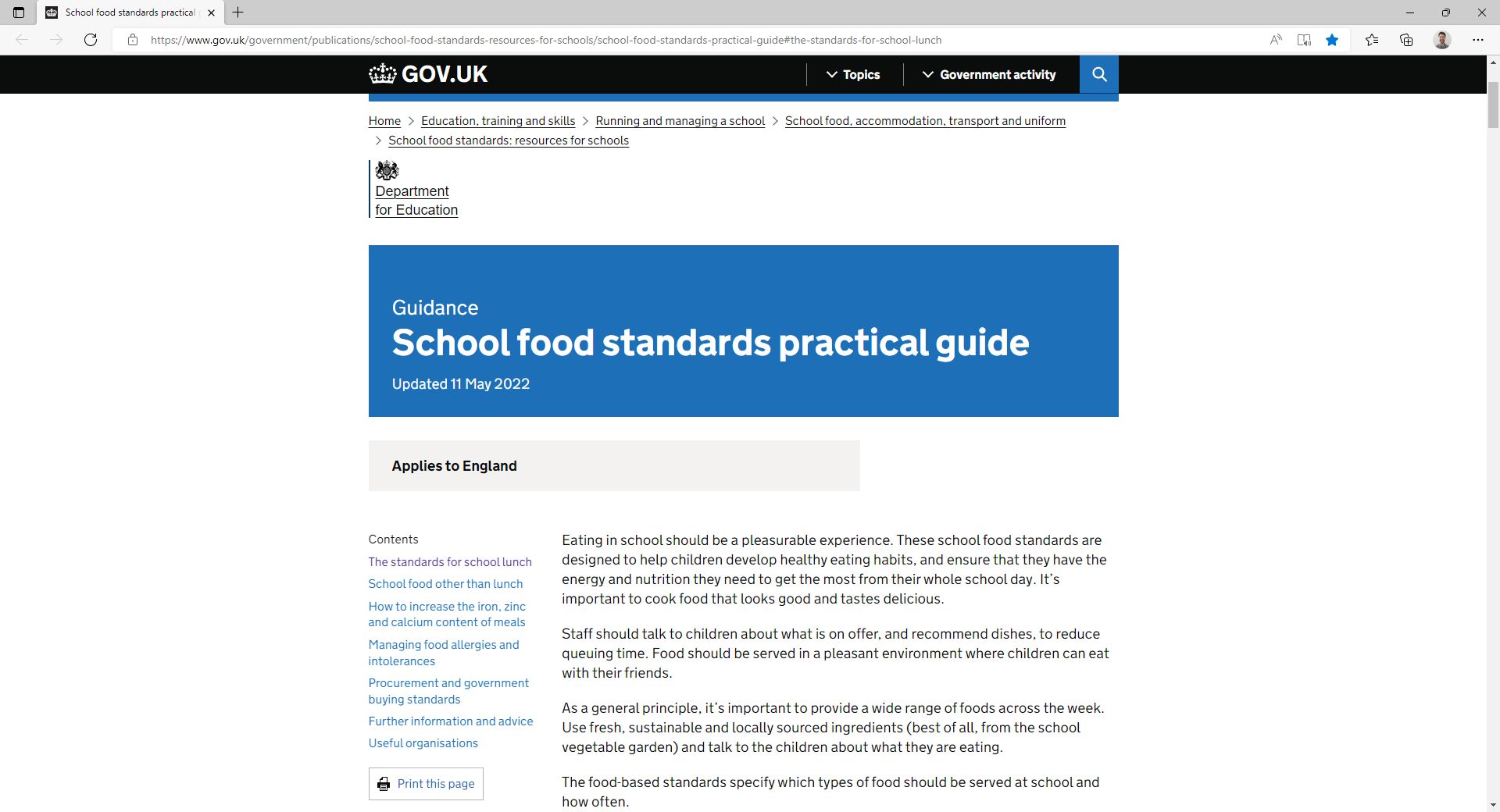 This is the minimum not the gold standard!